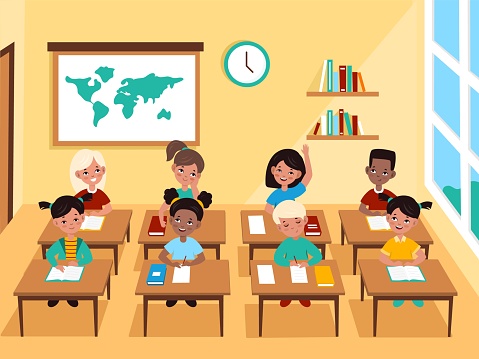 Mein Klassenzimmer
die Tafel
der Tisch
der Stuhl
die Bank
das Bild
der Bücherschrank
rot     gelb     grün          weiß    braun          schwarz    blau orange  grau  bunt